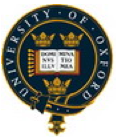 University of Oxford
Dept of Education
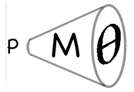 Teaching children to reason mathematically
Anne Watson
Ironbridge
2014
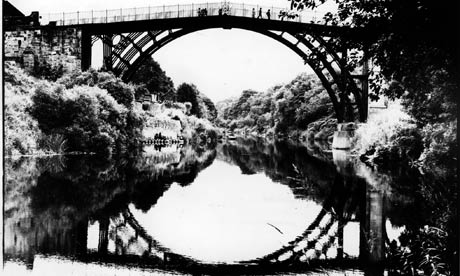 Plan
Mathematical reasoning
In the curriculum
The sad case of KS3 geometry
Getting formal
Support
Conjecture
The best way to learn about reasoning mathematically is to do some mathematics
The best way to learn to teach reasoning is to experience mathematical reasoning yourself
How many numbers between 1 and 1000 end in 7 and are not prime?
primes 
7
17
37
47
67
.
.
.
not primes   
27
57
77
87
.
.
.
Reasoning ...?
Point reflections
Reasoning ...?
Reasoning in the NC: overarching statement
reason mathematically by following a line of enquiry, conjecturing relationships and generalisations, and developing an argument, justification or proof using mathematical language
3 x 16 = 48
48 = 16 x ?
48 ÷ ? = ?
follow a line of enquiry
conjecture relationships
conjecture generalisations
developing an argument
justify
prove using mathematical language
Reasoning @ Upper KS2
use the properties of rectangles to deduce related facts and find missing lengths
3 cm
5 cm
8 cm
7 cm
12 cm
Reasoning @ Upper KS2
distinguish between regular and irregular polygons based on reasoning about equal sides and angles
Reasoning @ Upper KS2
find missing angles (using angle relations)
45ᵒ
Reasoning @ KS 3 & 4
make connections between number relationships, and their algebraic and graphical representations 
formalise knowledge of ratio and proportion
identify variables and express relations between variables algebraically and graphically 
make and test conjectures, construct proofs or counter-examples 
reason deductively in geometry, number and algebra
interpret when a problem requires additive, multiplicative or proportional reasoning
begin to express their arguments formally
assess the validity of an argument
Conjecture
The best way to learn about reasoning mathematically is to do some mathematics
The best way to learn to teach reasoning is to experience mathematical reasoning yourself
KS 3&4 Geometry
List of vaguely connected things, united by methods of reasoning:
Recognise and name
Draw and measure and calculate
Use conventional notations, labels and precise language
Identify properties
Construct, using facts about properties
Apply facts to make conjectures
Apply facts to reason and prove
Relate algebraic and geometrical representations
Van Hiele
Level 0: VisualizationRecognize and name
Level 1: AnalysisStudents analyze component parts of the figures
Level 2: Informal Deduction Interrelationships of properties within figures and among figures
Level 3: DeductionIf … then … because.  The interrelationship and role of undefined terms, axioms, definitions, theorems and formal proof is seen. 
Level 4: RigourAxiom systems understood
Support
From earlier NCs
making and testing predictions, conjectures or hypotheses
searching for patterns and relationships
making and investigating general statements by finding examples that satisfy it
explaining and justifying solutions, results, conjectures, conclusions, generalizations and so on:
by testing
by reasoned argument
disproving by finding counter-examples.
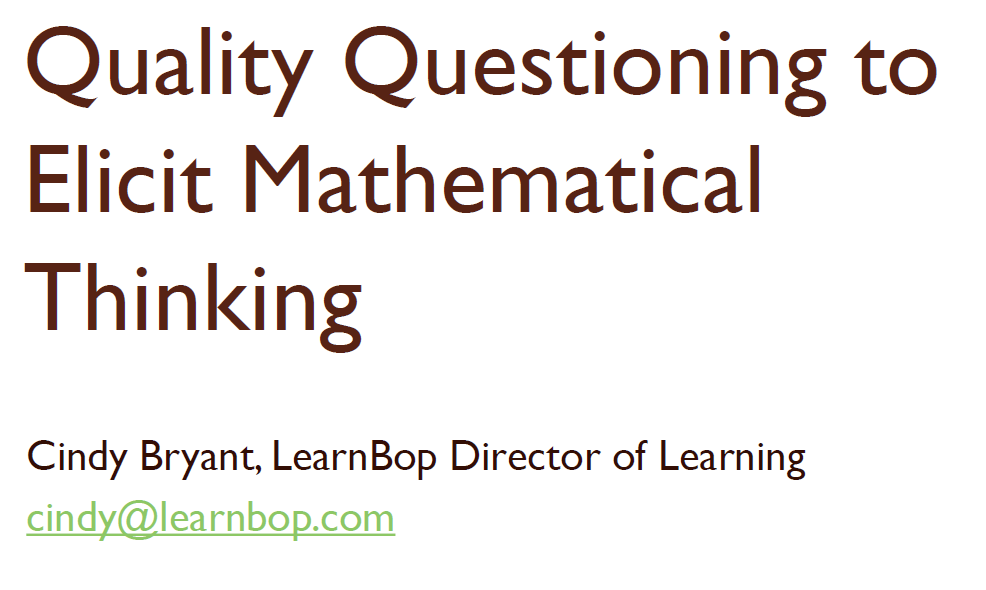 Questions and prompts for mathematical thinking

Watson & Mason 1998, Association of Teachers of Mathematics
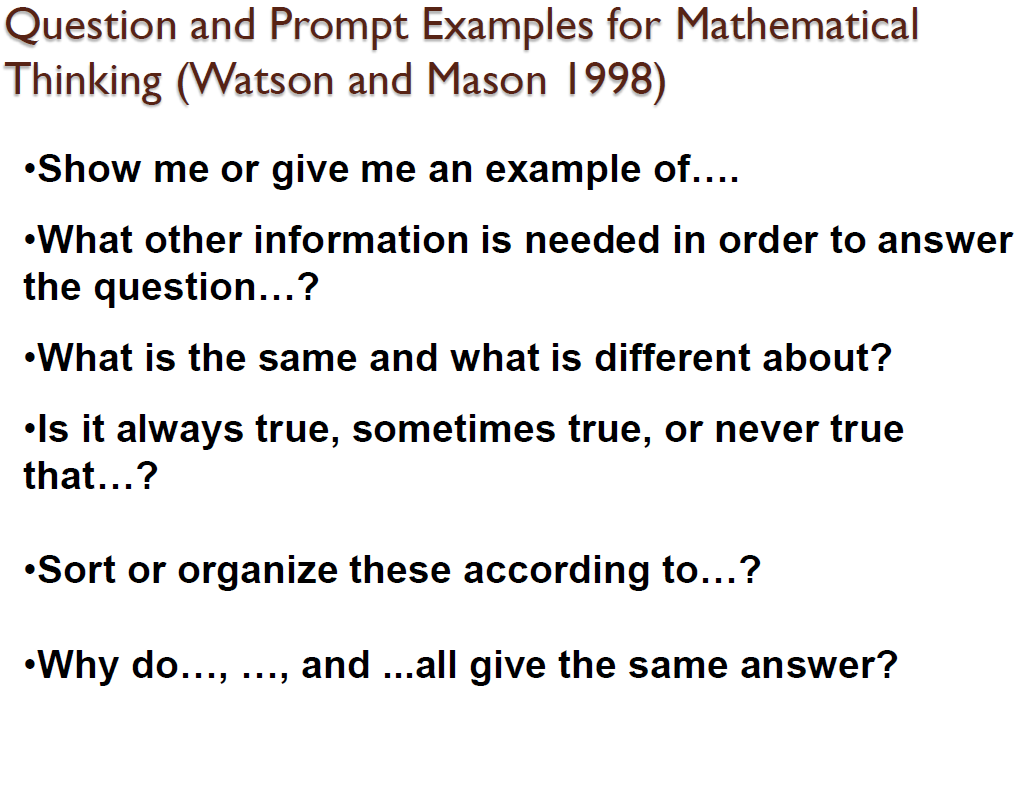 Repertoire of questions to probe and frame students’ reasoning
Why do you think that …?
Does it always work?
Can you explain ...?
How do you know?
Why …?
Can you show me …?
Is there another way …?
What is best way to …/explanation of .../proof of ....?
Have you tried all the possible cases?
What do you notice when …?
3 x 16 = 48
48 = 16 x ?
48 ÷ ? = ?
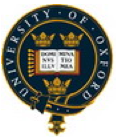 University of Oxford
Dept of Education
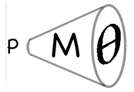 anne.watson@education.ox.ac.uk
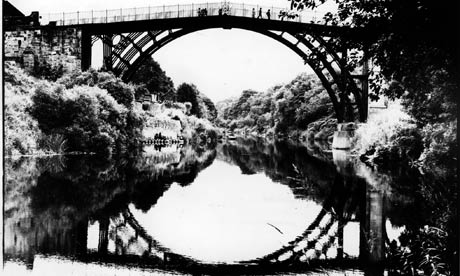